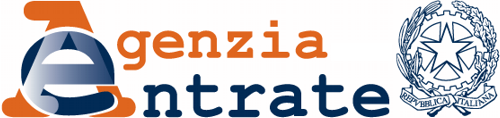 PIANO DELL’AGENZIA 2013


Roma, 27 giugno 2013
Contesto
La Convenzione 2013-2015, pur rimanendo invariata nella struttura, è stato profondamente innovata nei contenuti in virtù dell’avvenuta incorporazione - ai sensi dell’art. 23-quater del decreto legge n. 95/2012, convertito, con modificazioni, dalla legge n.135/2012 - dal 1° dicembre 2012 dell’Agenzia del Territorio nell’Agenzia delle Entrate, che ne ha assunto le funzioni esercitandole con le risorse umane, finanziarie e strumentali ad essa trasferite con decreto del Ministro dell’Economia e delle Finanze dell’8 novembre 2012.
Contesto
Con la stipula della Convenzione ai sensi dell’art. 59 del D. Lgs. 300/1999 l’Agenzia si impegna con il Sig. Ministro ad assicurare lo svolgimento delle funzioni istituzionali e il conseguimento degli obiettivi strategici di politica fiscale e di gestione tributaria indicati nell’Atto di indirizzo.
Le linee generali dell’Atto sono recepite dal Piano dell’Agenzia contenuto nello schema di Convenzione, attualmente all’esame del  Sig. Ministro dell’Economia e delle Finanze.
Il Piano 2013
Il Piano dell’Agenzia individua i seguenti obiettivi strategici:
consolidare le entrate derivanti dalla complessiva azione di controllo;
semplificare gli adempimenti e migliorare la qualità del servizio reso;
garantire lo sviluppo organizzativo e il consolidamento del modello manageriale.

Per ogni singolo obiettivo strategico vengono individuati:  
i fattori critici di successo;
i relativi indicatori;
i risultati attesi.
Area strategica controlli (1/5)
L’obiettivo strategico che ispira e guida l’azione dell’Agenzia in tale area è volto a consolidare i risultati qualitativi raggiunti in continuità con le strategie attuate nel 2012 e migliorare l’efficienza delle strutture e l’efficacia dissuasiva dei controlli.
Area strategica controlli (2/5)
Area strategica controlli (3/5)
Area strategica controlli (4/5)
Area strategica controlli (5/5)
Saranno sviluppati gli aspetti qualitativi nella gestione del contenzioso tributario attraverso il tempestivo esame delle istanze di mediazione e l’indice di vittoria numerico
Area strategica servizi - sez. Entrate (1/5)
L’Agenzia continuerà a rivolgere particolare attenzione al miglioramento dei servizi da erogare ai contribuenti e alla collettività, per facilitare quanto più possibile gli adempimenti richiesti. 
In tale ottica si renderà sempre più agevole e diretto l’assolvimento degli obblighi tributari attraverso una progressiva e costante semplificazione degli adempimenti stessi.
Area strategica servizi - sez. Entrate (2/5)
L’attività di gestione delle dichiarazioni, vuole garantire da un lato il tempestivo recupero delle imposte non versate e, dall’altro, un’efficiente e tempestiva erogazione dei rimborsi spettante ai contribuenti.
Area strategica servizi - sez. Entrate (3/5)
Saranno effettuate rilevazioni dell’indice di soddisfazione sui seguenti servizi fruibili via internet:
-  assistenza tramite Civis sulle comunicazioni di irregolarità;
-  assistenza tramite Civis sulle cartelle di pagamento.
Entro l’anno sarà effettuata l’indagine di customer satisfaction sul servizio di assistenza telefonica fornito dai CAM e dai mini call center, inoltre, verrà fornita una relazione sulle azioni di miglioramento realizzate in esito alle customer satisfaction previste nella Convenzione 2012-2014 sui seguenti servizi fruibili via internet: compilazione di dichiarazioni on line; pagamento F24 telematico; locazioni Web.
Area strategica servizi - sez. Entrate (4/5)
Una particolare attenzione sarà rivolta alla vigilanza sugli intermediari Entratel.
L’Agenzia continuerà il presidio delle attività di interpello, garantendo una tempestiva risposta a tutte le istanze di interpello pervenute.
Al fine di promuovere la propria immagine e il proprio ruolo, l’Agenzia continuerà a intraprendere iniziative volte a diffondere la cultura della legalità fiscale presso gli istituti scolastici.
Area strategica servizi - sez. Entrate (5/5)
Proseguono le iniziative volte ad assicurare una sempre maggiore efficienza e tempestività nell’erogazione dei rimborsi.
Area strategica servizi - sez. Territorio (1/3)
Area strategica servizi - sez. Territorio (2/3)
Area strategica servizi - sez. Territorio (3/3)